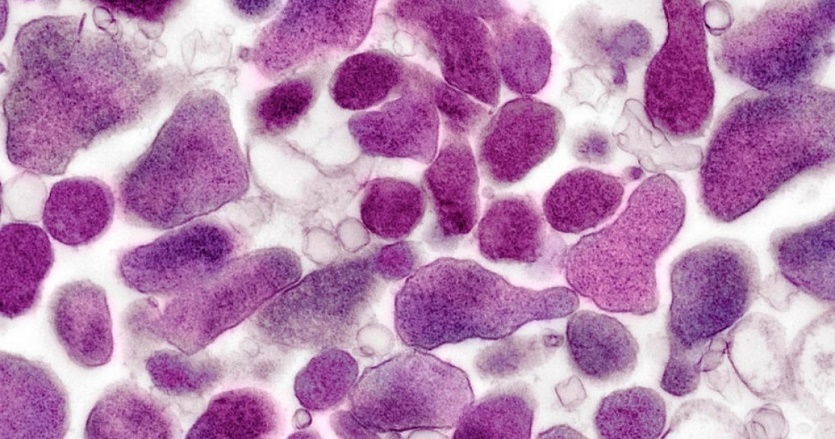 Mycoplasma Genatalium
56 Dean Street/Dean Street Express
Tara Suchak Lead Consultant for Dean street services
Sophie Edmonson & Mim O’Connor Senior RN’s
What is Mycoplasma Genitalium?
Mycoplasma genitalium (or M.Gen) is a sexually transmitted bacterium, first discovered in 1981.

It can be found in the genital tract – urethra and vagina.

It can be found in the rectum and throat – but MUCH less commonly
Prevalence
1 – 2% of population have M.Gen at any one time.

In STI Clinic attendees – prevalence ranges from 4-38%!

Risk of transmitting it via sex is less than for chlamydia.
	(risk of passing on chlamydia from one episode of sex is about 35%)
How M.Gen is transmitted?
M.Gen is transmitted through unprotected penetrative vaginal and anal sex.
It cannot be caught through kissing, hugging or toilet seats.
The incubation period for M.Gen is 1-3 weeks after initial contact.
Mycoplasma Genitalium (Mgen): Symptoms, Testing, and Treatment | Patient
Testing is available at most sexual health clinics, but is not recommended routinely, as most people who have M.Gen do not develop any issues.

Patients with symptoms may require testing for M.Gen; after chlamydia and gonorrhea have been excluded.  

Symptoms include:
Dysuria (pain passing urine)
Discharge
Pelvic pain
Post-coital bleeding (Bleeding after sex)
Symptoms
Majority of cases are asymptomatic and clear without treatment.  

People with penile discharge and/or dysuria, approximately 10-15% will test positive for M.Gen.
People with pelvic pain and bleeding after sex, approximately 5-10% will test positive for M.Gen.

(So even if you have these symptoms its unlikely to be due to M.Gen)
Problem with Treating M.Gen
Majority of people who have M.Gen do not go on to develop disease.

Current treatments are imperfect
Lead to antibiotic resistance 
Test of Cure (TOC) is advised at 6 weeks although may be revised to 3-4 weeks
21% still positive on TOC
Contacts of Mgen?
Regular partners of anyone diagnosed with M.Gen should be tested and treated with the same medication.  THIS IS TO PROTECT THE INDEX PATIENT NOT THE PARTNER

There is no indication to treat anyone who they will not have sex with again.
Asymptomatic Testing
YOU DON’T NEED TO BE TESTING FOR M.Gen routinely if you have no symptoms 

(Clinics may test IF you have symptoms, and Chlamydia and Gonorrhoea are negative)